,
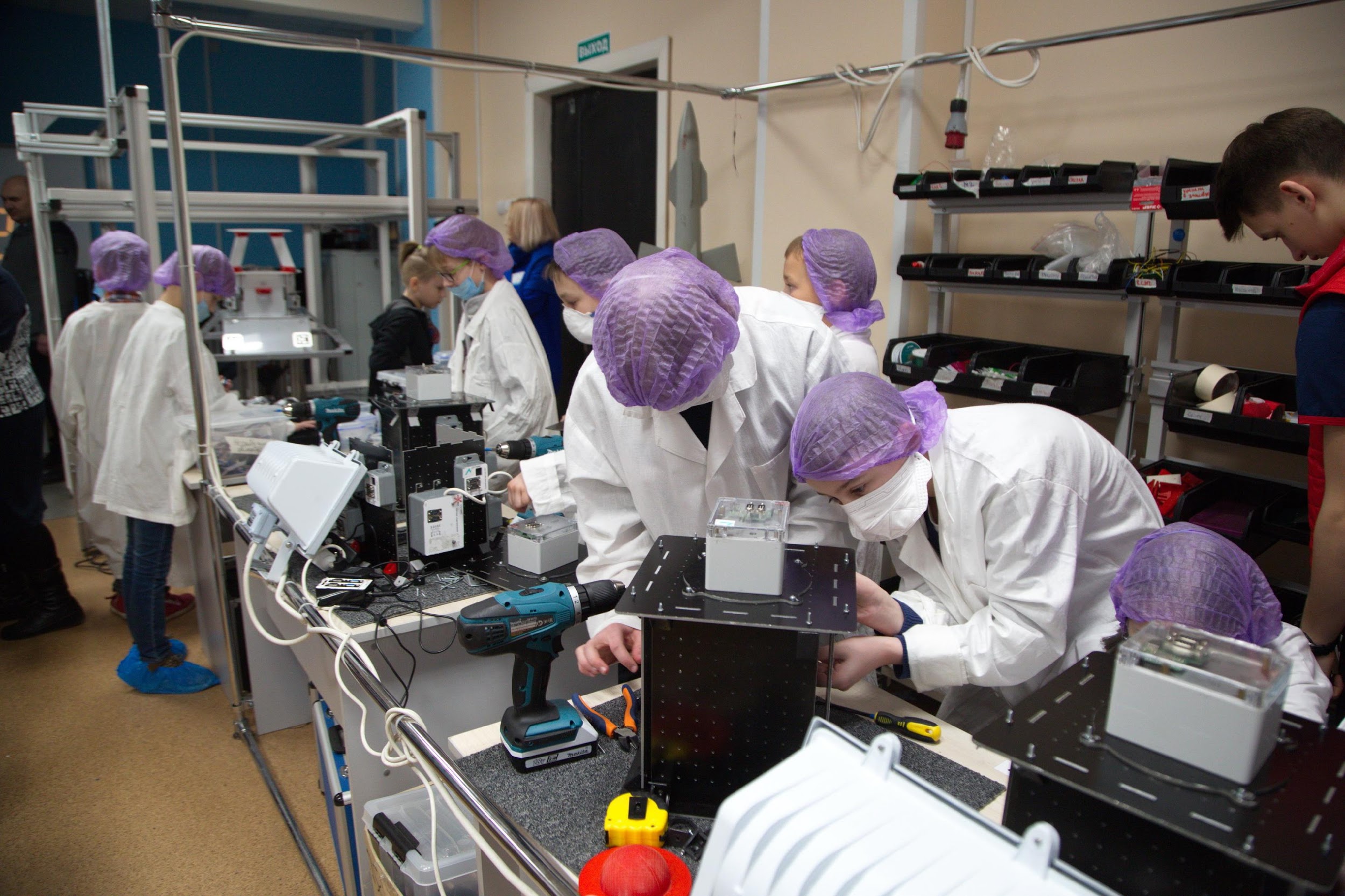 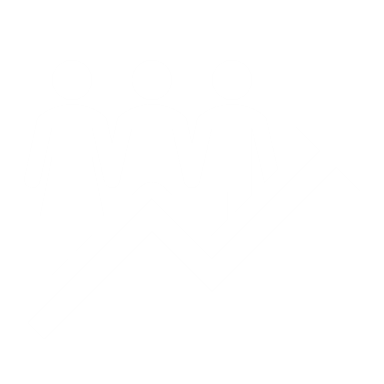 ШКОЛА НОВЫХ ТЕХНОЛОГИЙ
Как зарегистрироваться на курс
ГЛАВНОЕ
Для обучения нужно пройти регистрацию по ссылке 
https://elearning.apkpro.ru/ 

После авторизации в цифровом образовательном пространстве перейдите по ссылке https://elearning.apkpro.ru/course/view.php?id=22 

Для записи на курс введите кодовое слово:
для тьюторов, заместителей директоров и директоров – РУКОВОДИТЕЛЬ
для педагогических работников – ПЕДАГОГ

Сроки обучения: 10.03.2021 - 31.03.2021
РЕГИСТРАЦИЯ НА ПОРТАЛЕ

С 3 МАРТА
РЕГИСТРАЦИЯ НА ПОРТАЛЕ
Для регистрации вам необходимо перейти по ссылке https://elearning.apkpro.ru/ 
и нажать кнопку «Вход» в верхней правой части страницы
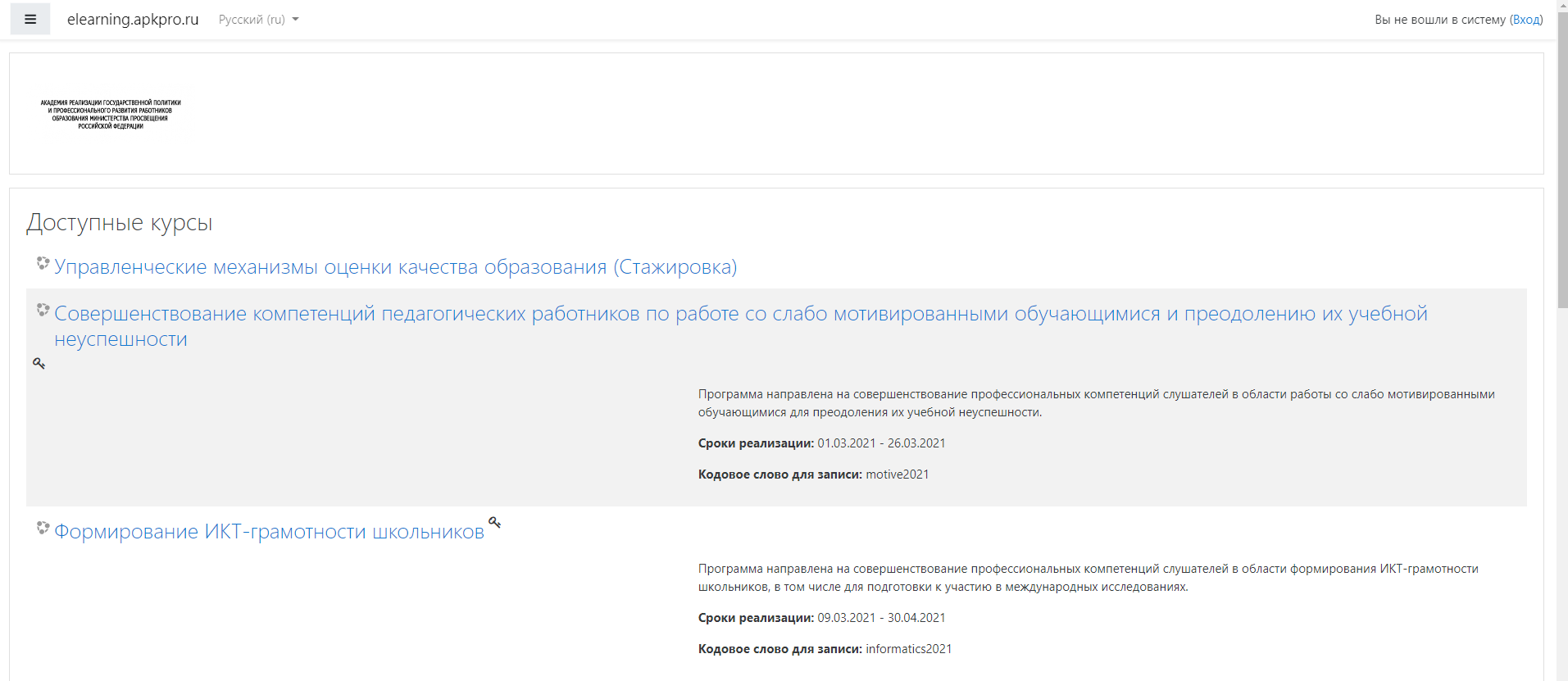 РЕГИСТРАЦИЯ НА ПОРТАЛЕ
Внизу новой открывшейся страницы кликнуть по кнопке «Создать учетную запись»
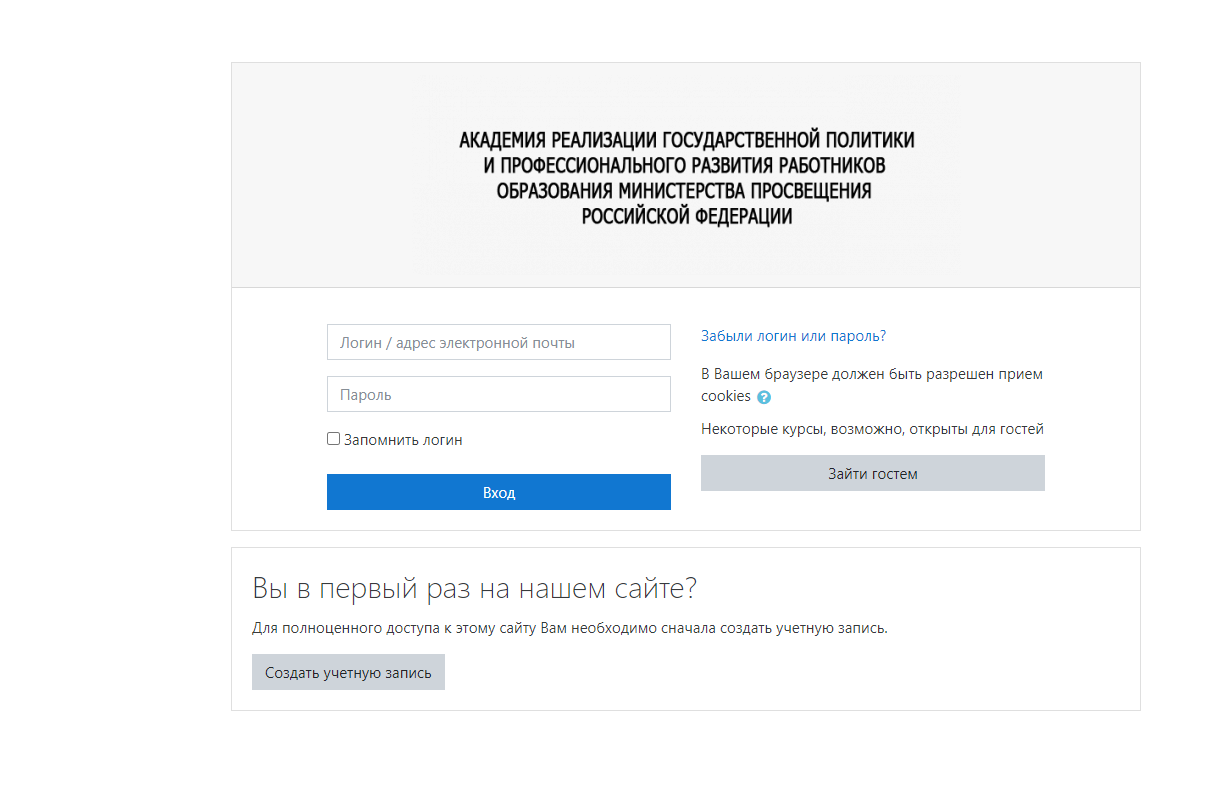 РЕГИСТРАЦИЯ НА ПОРТАЛЕ
Для создания новой учетной записи вы должны заполнить все обязательные поля 
и нажать кнопку «Создать мой новый аккаунт»
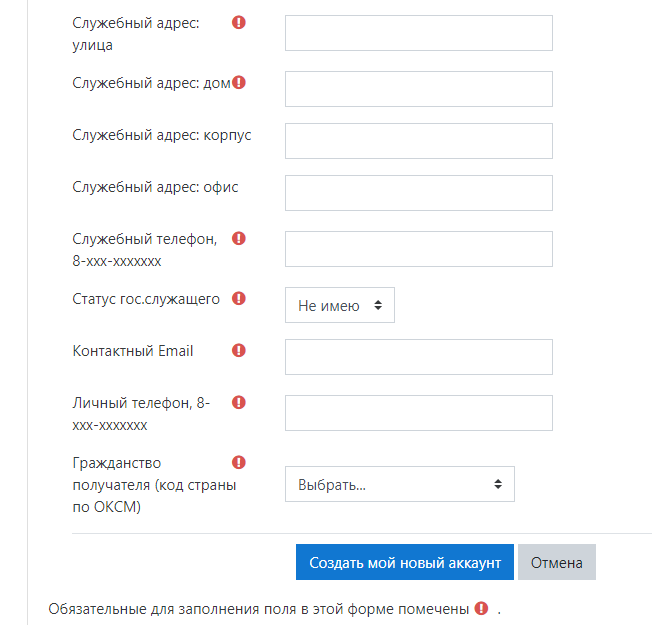 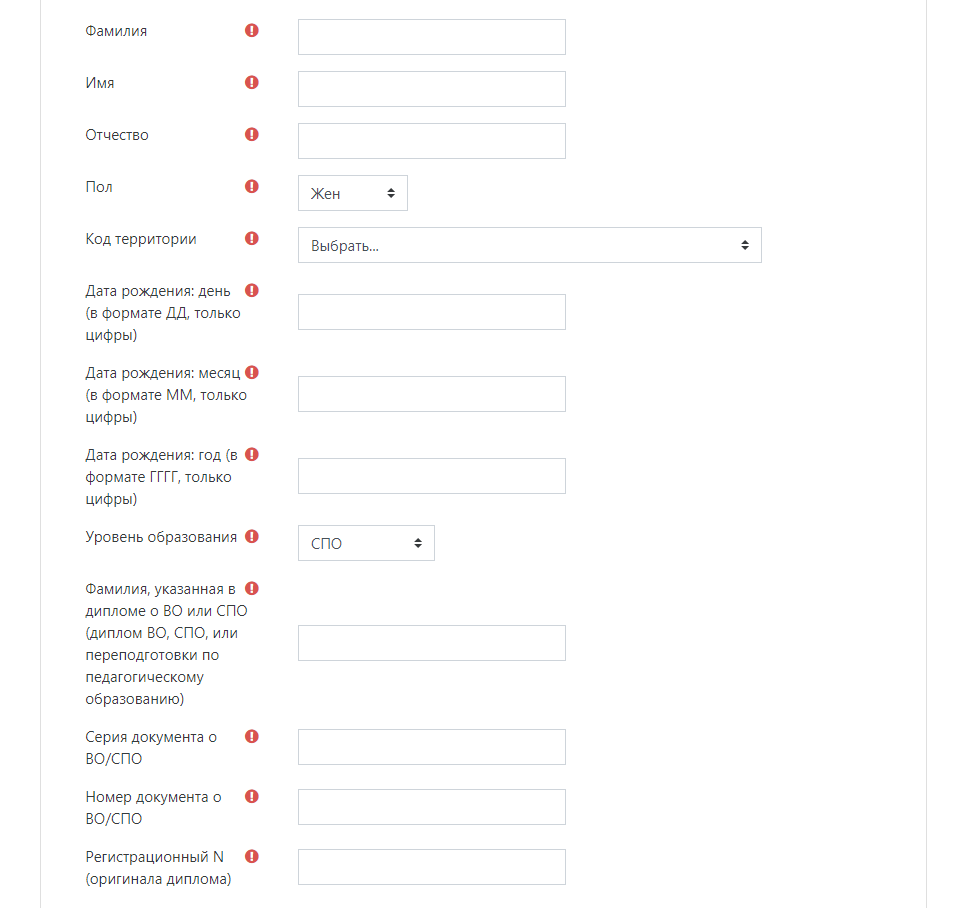 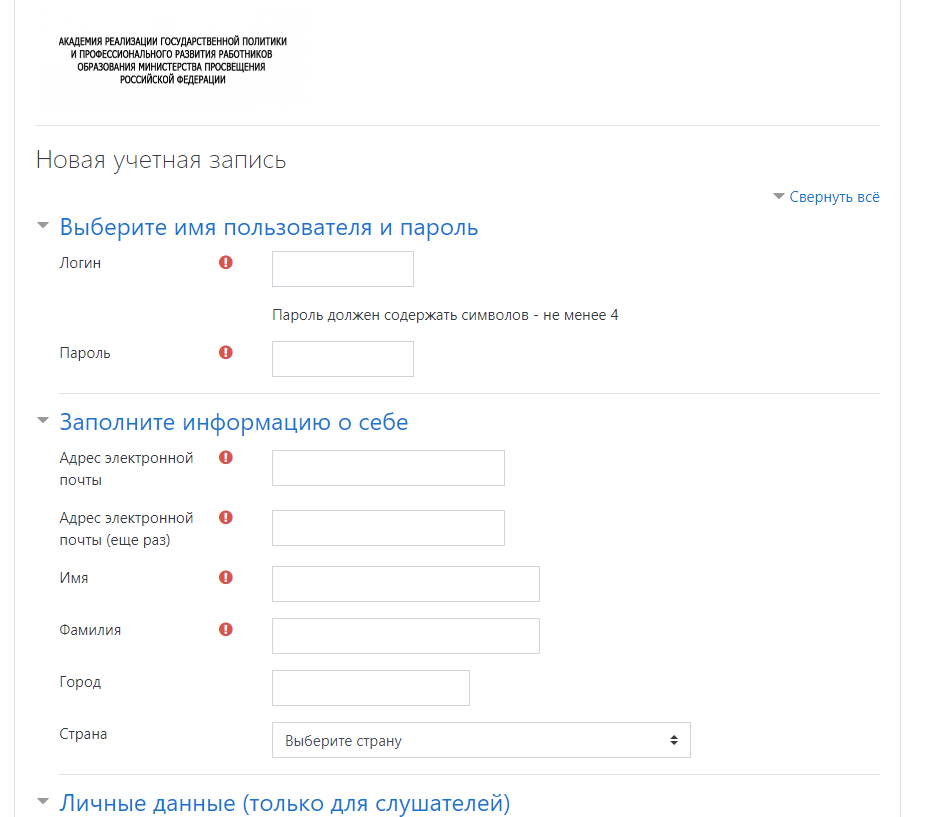 Обязательные 
для заполнения поля помечены
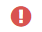 РЕГИСТРАЦИЯ НА ПОРТАЛЕ
После создания учетной записи вам на почту придет письмо
Для подтверждения учетной записи перейдите по ссылке из письма и завершите регистрацию
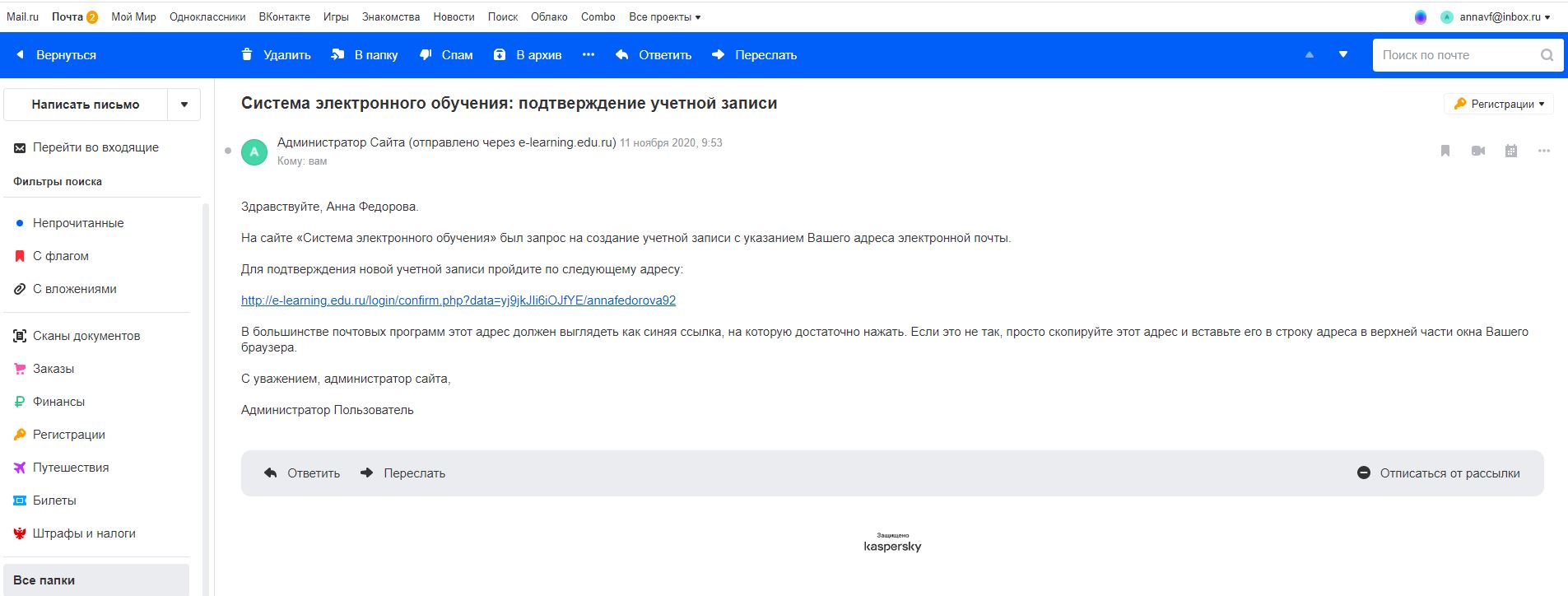 ПЕРВЫЙ ВХОД НА ПОРТАЛ
Для входа в систему дистанционного обучения введите свой логин и пароль. 
Вы можете поставьте галочку, чтобы не вводить каждый раз свои данные в систему
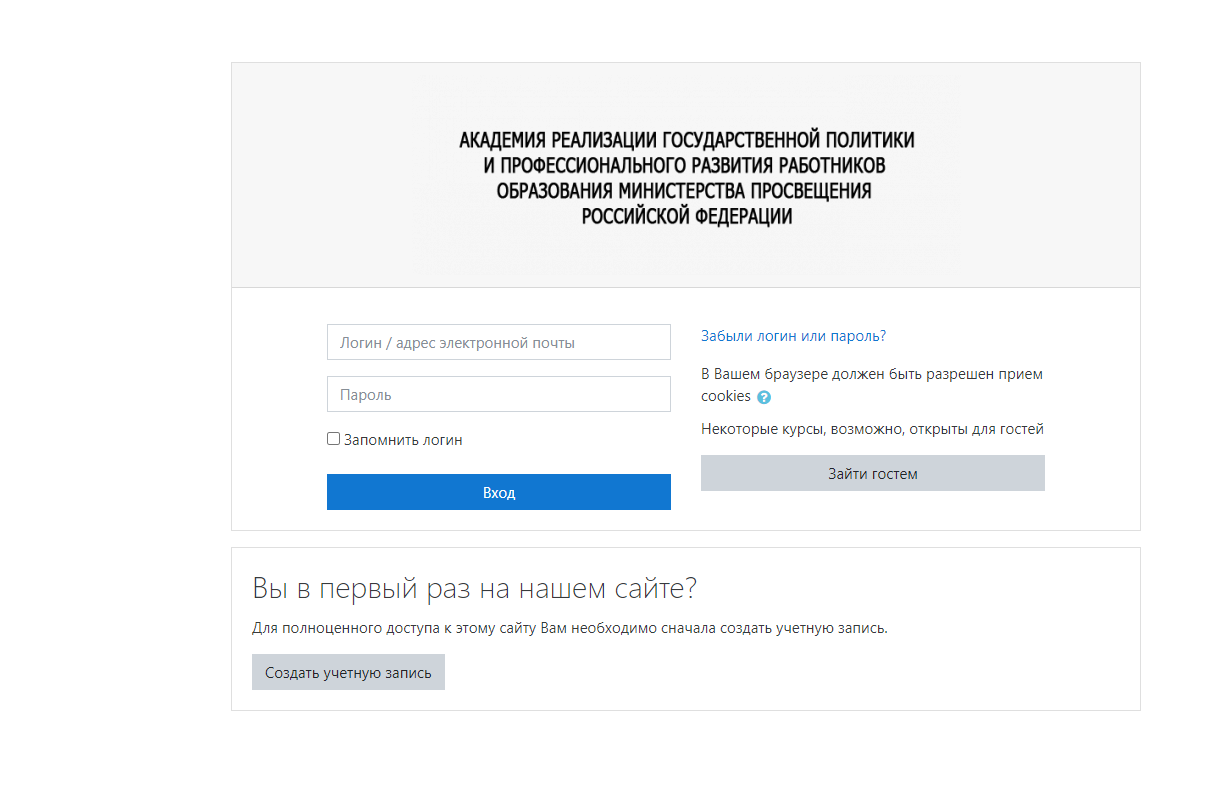 ПЕРВЫЙ ВХОД НА ПОРТАЛ
После ввода логина и пароля система вновь открывает страницу с регистрационными данными для прикрепления документов. 
Прикрепите файлы и нажмите кнопку «Обновить профиль»
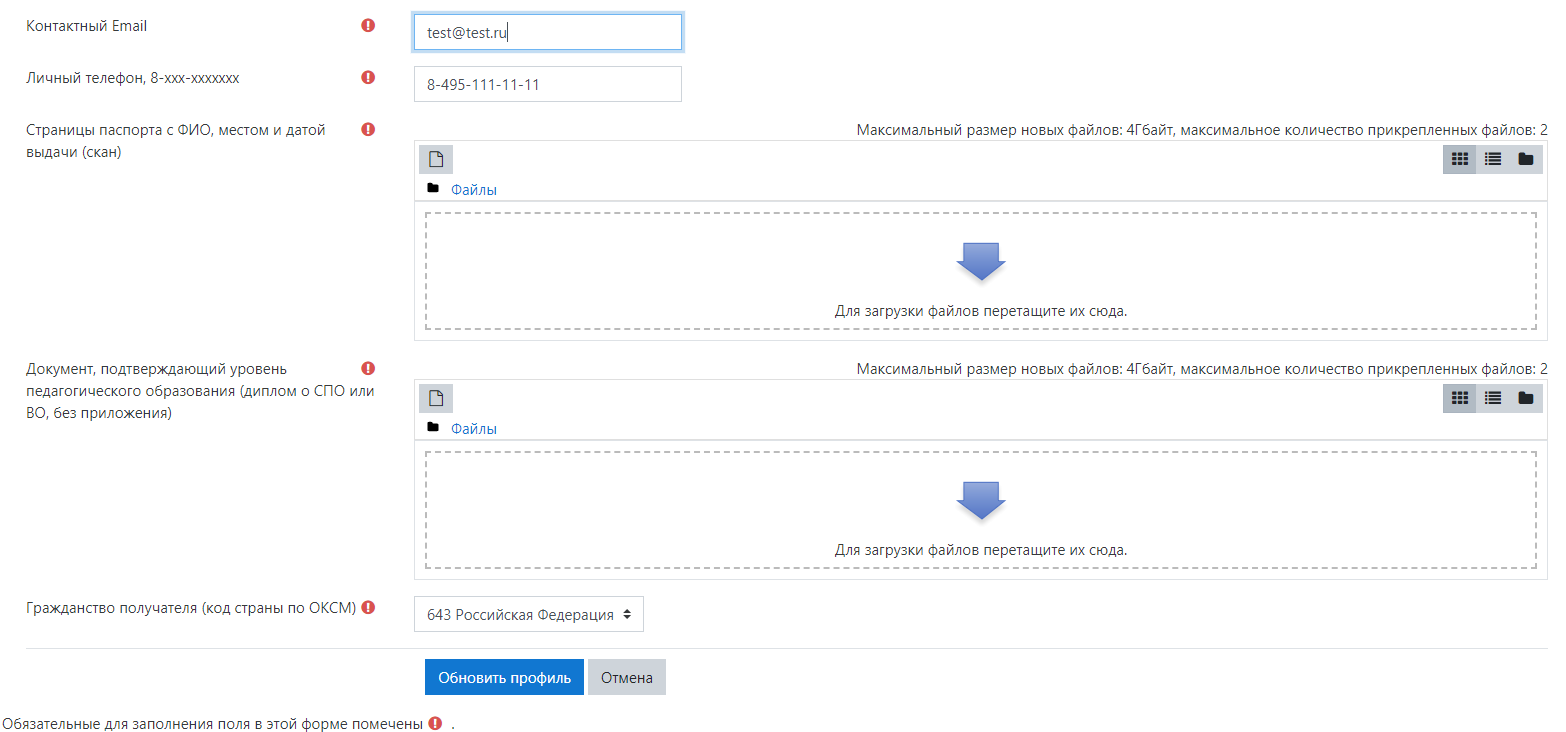 Поздравляем! 
Вы зарегистрированы на портале Академии
ЗАПИСЬ НА КУРС
Пройдите по ссылке http://e-learning.edu.ru/user/index.php?id=22  или введите ее в форму адресной строки вашего браузера и нажмите клавишу «Enter» на клавиатуре
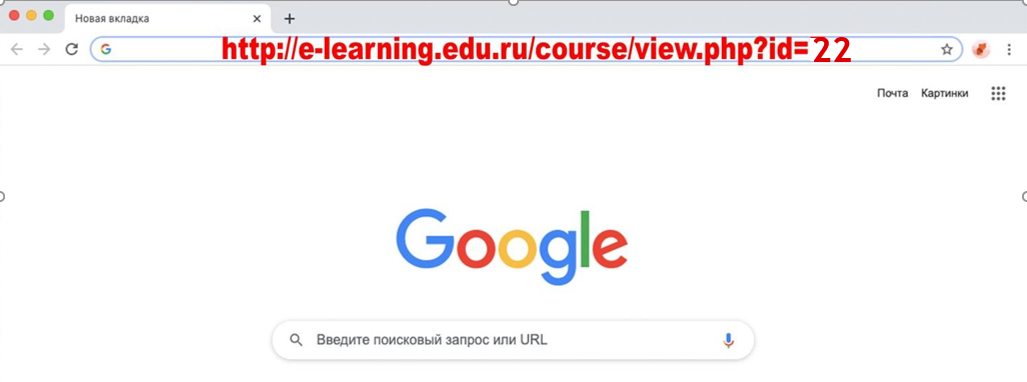 ЗАПИСЬ НА КУРС
В открывшемся окне имеется самостоятельная запись на курс, введите кодовое слово и
нажмите кнопку «Записаться на курс». После чего вы попадете в пространство курса для обучения. На указанную электронную почту вы получите информационное уведомление
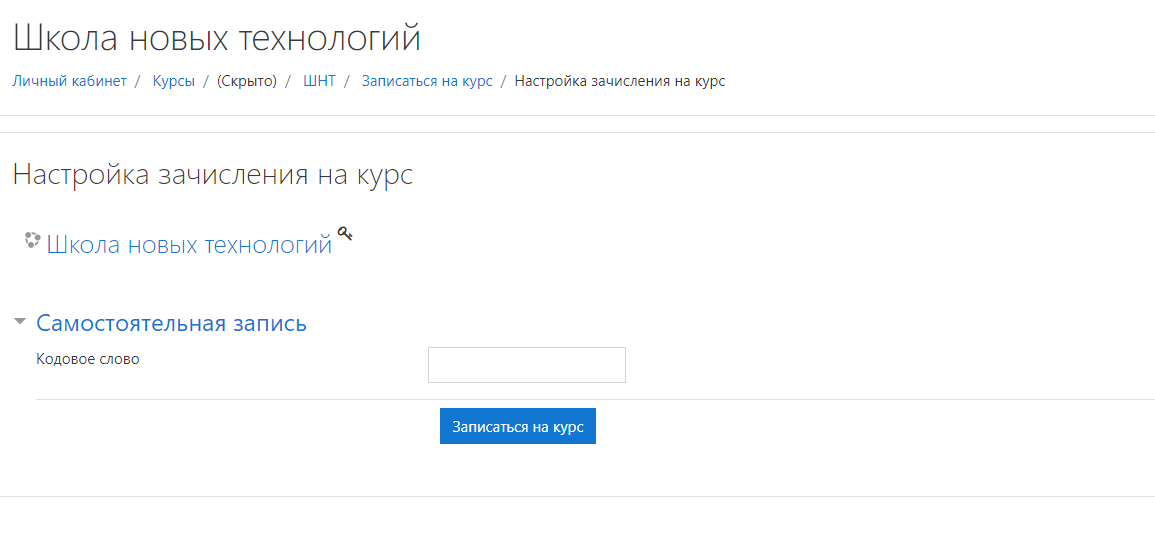 Поздравляем! 
Вы являетесь слушателем курса! 
Желаем успехов!
по всем вопросам:
8-800-200-91-85
schooltech@apkpro.ru